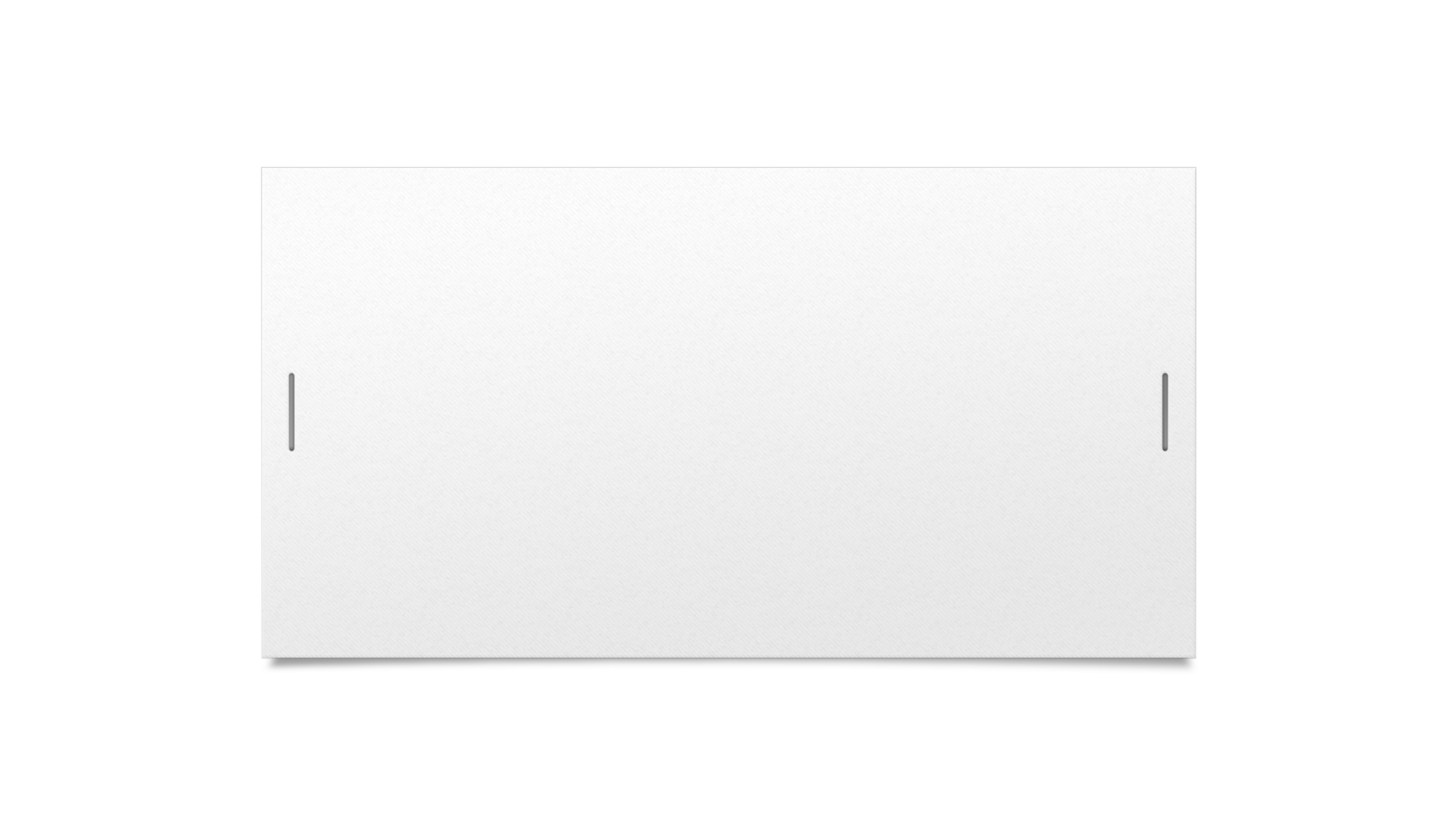 Career Development
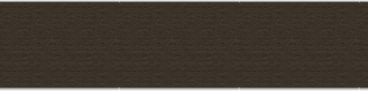 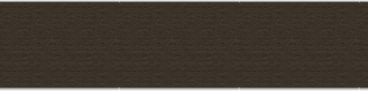 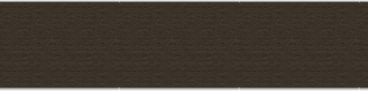 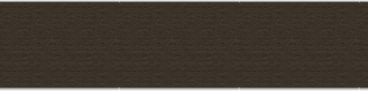 Career Exploration with SDMyLife
1
2
3
Objectives
Understand how self assessments are a useful tool to determine future career paths.
Complete the Skills Lab, Matchmaker, Personality Style, Learning Style and Mission Complete assessments to identify which of the 16 career clusters is the best fit.
Evaluate the results of the self-assessments and research corresponding careers from a filtered list.
LHScounseling.com
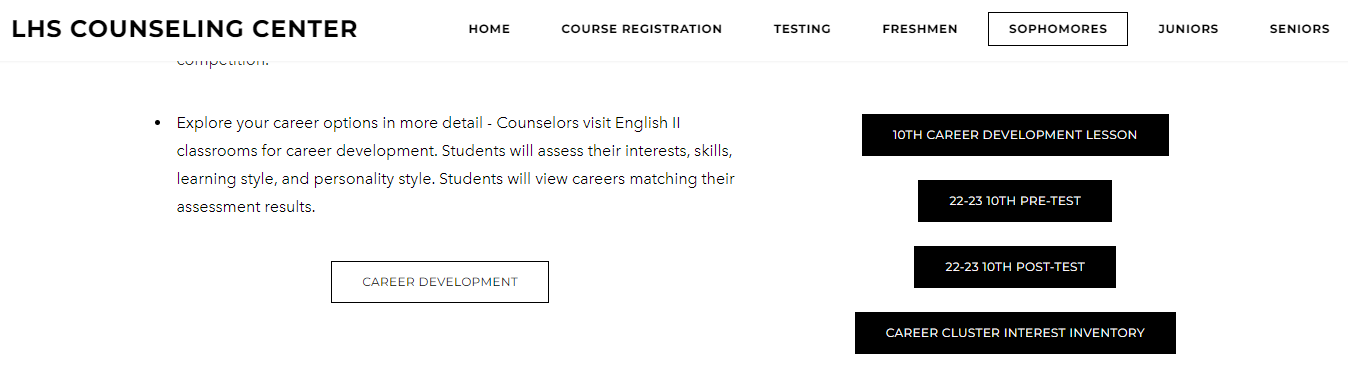 16 Career Clusters
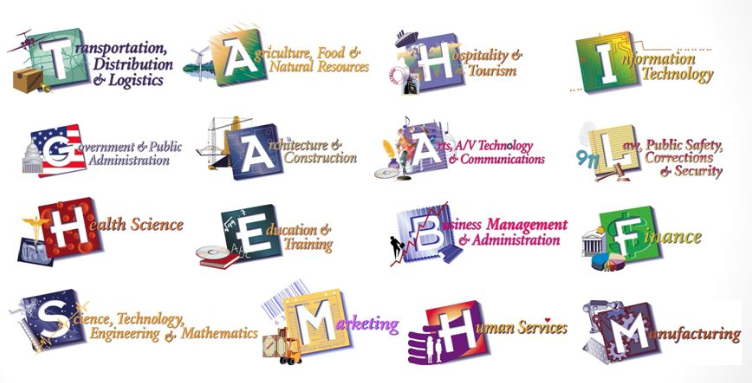 SDMyLife.com
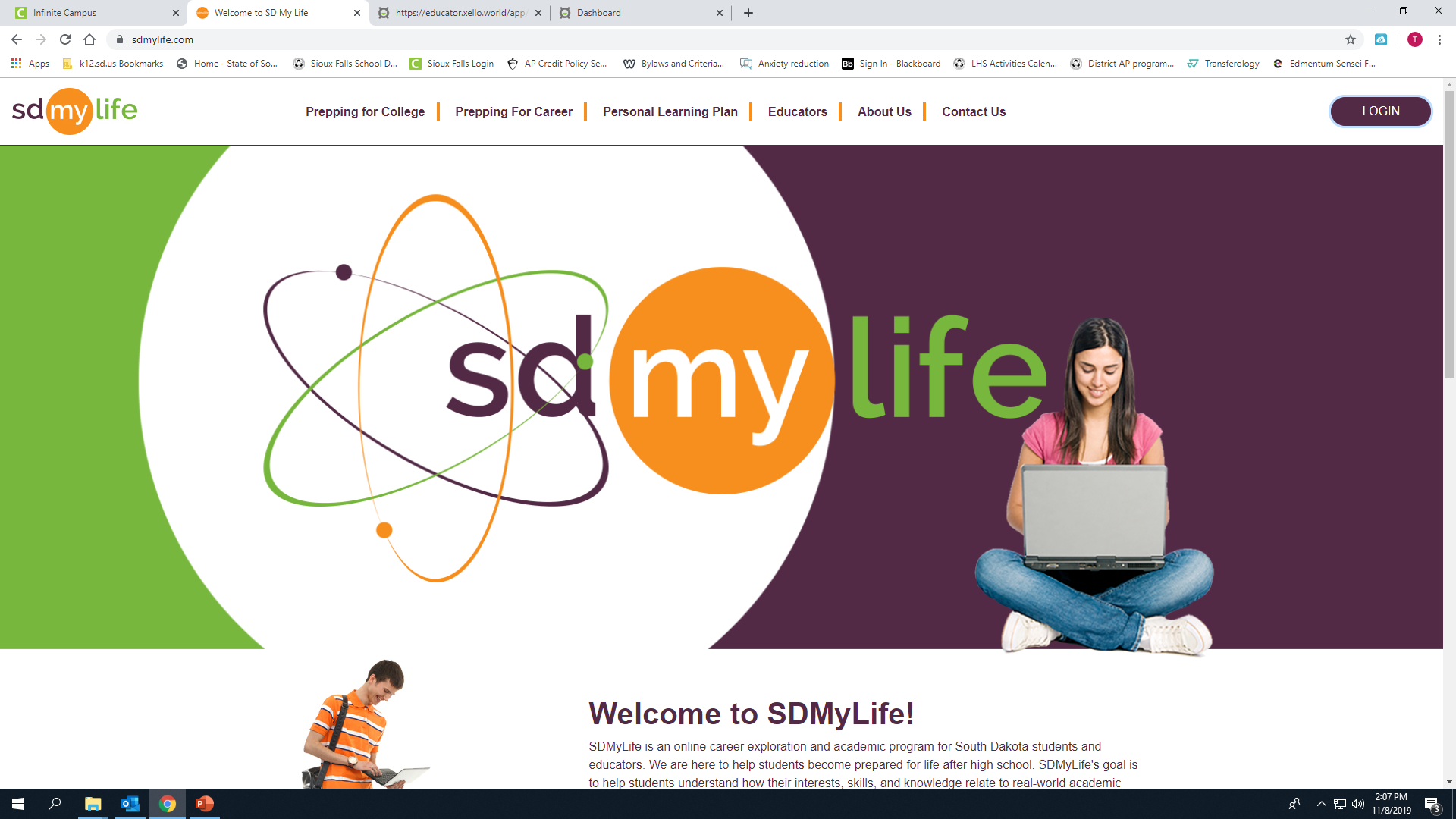 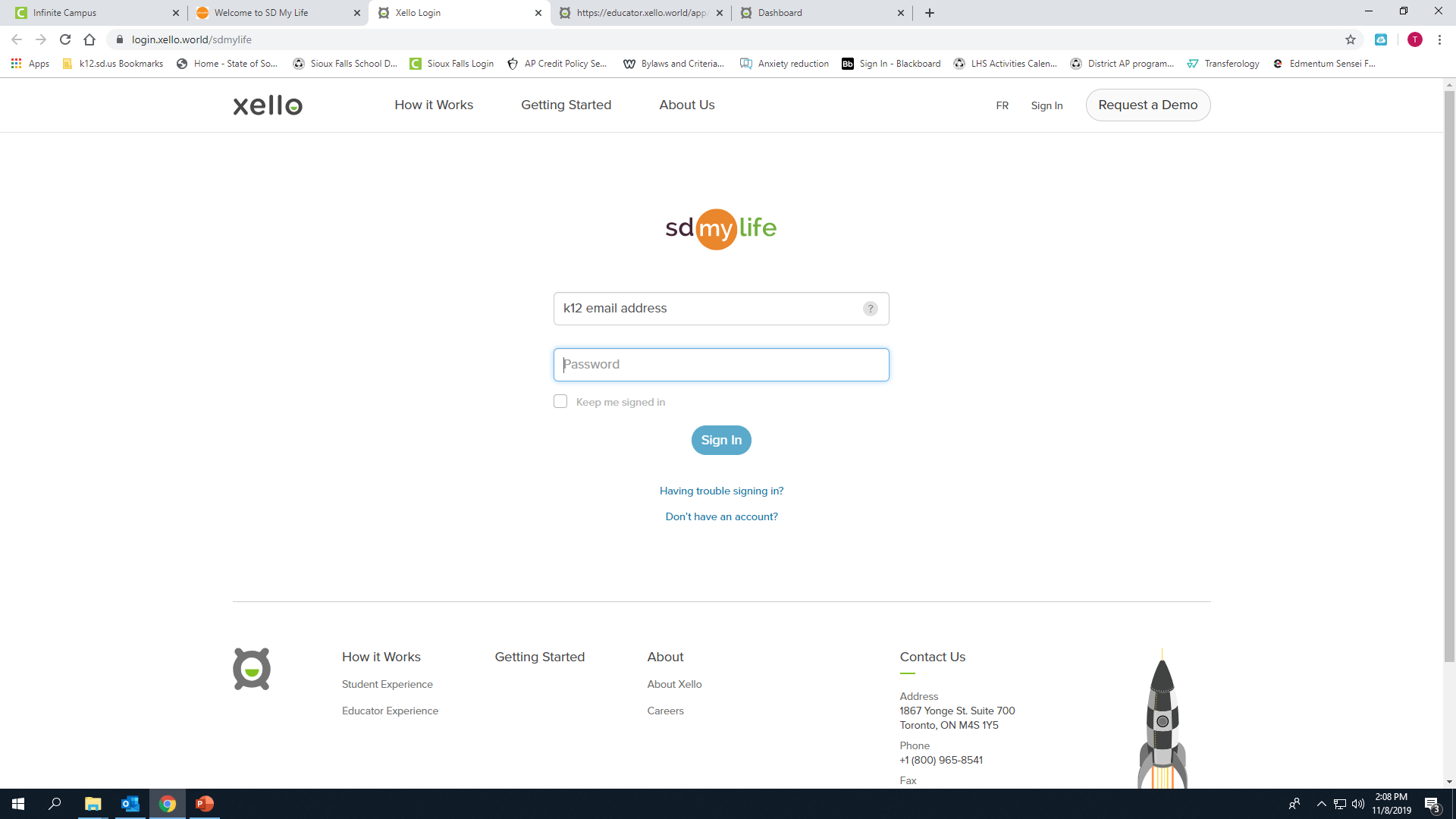 Username: k12 email
Password:  Chromebook log in password
	  	  		First letter of your first name capitalized
		  		First letter of your last name lower case
		  		student ID #
		  		4-digit birth year
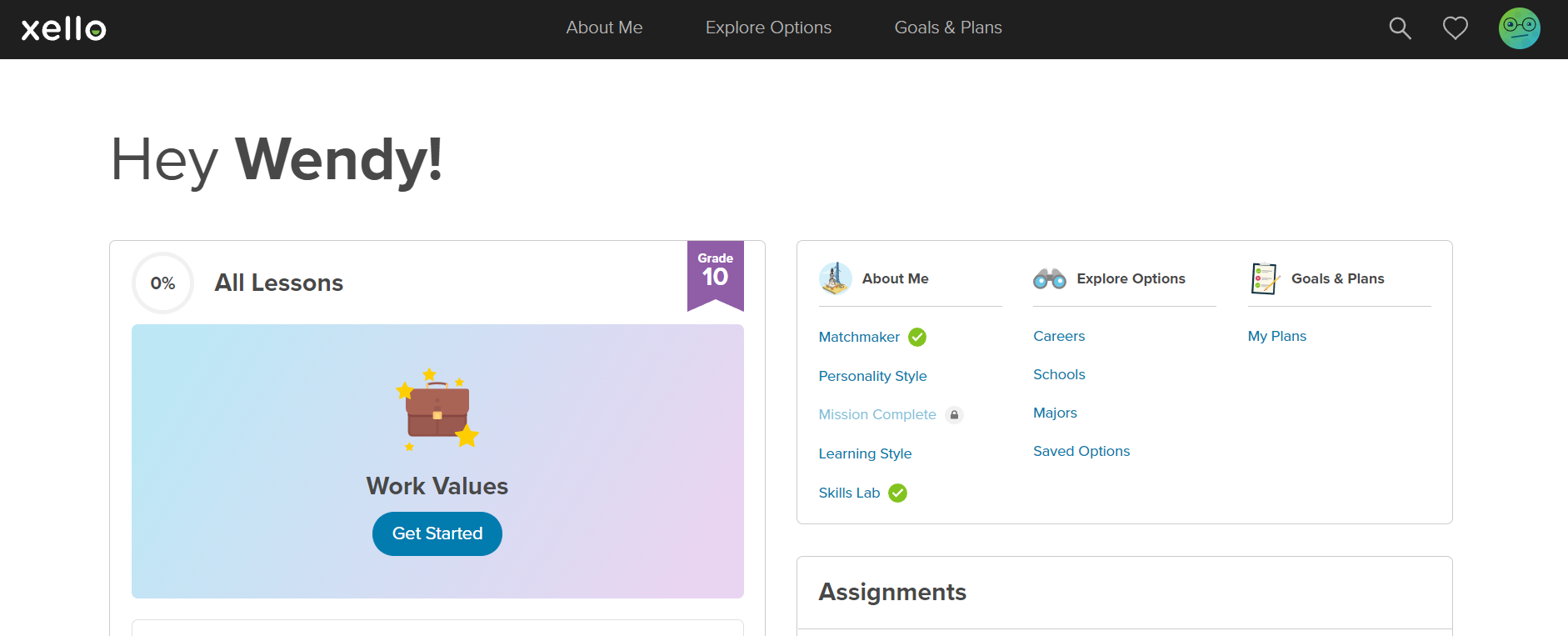 Complete all lessons under the “ABOUT ME” section
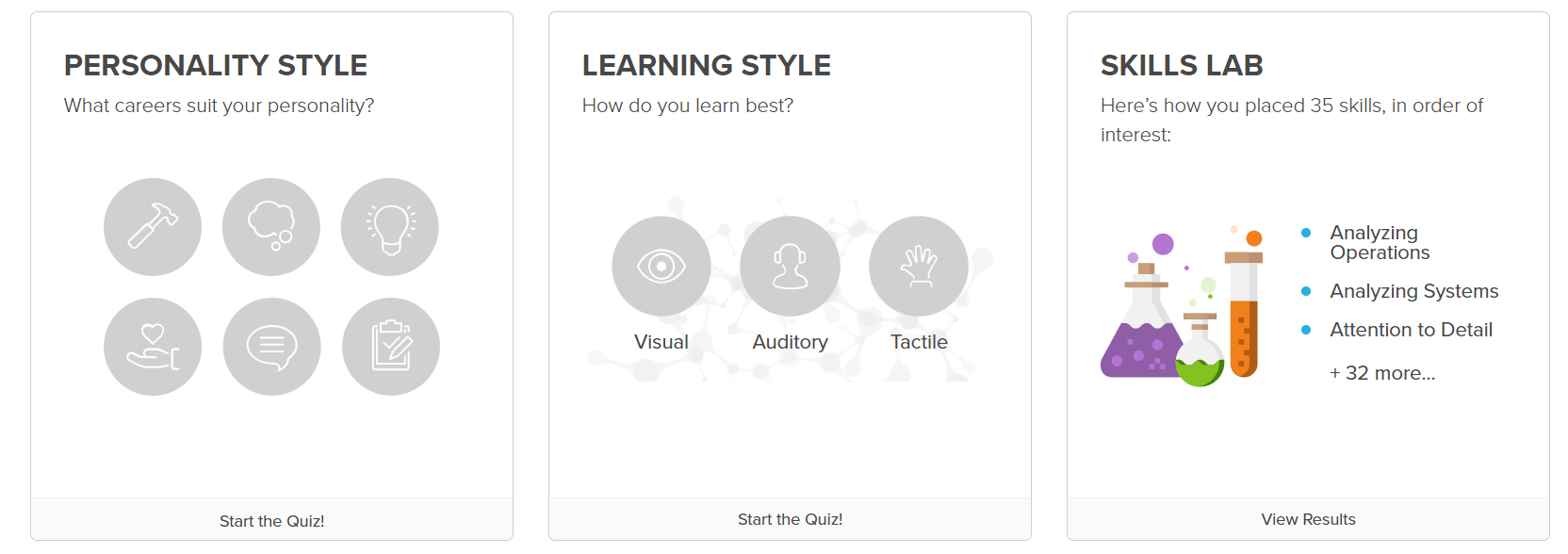 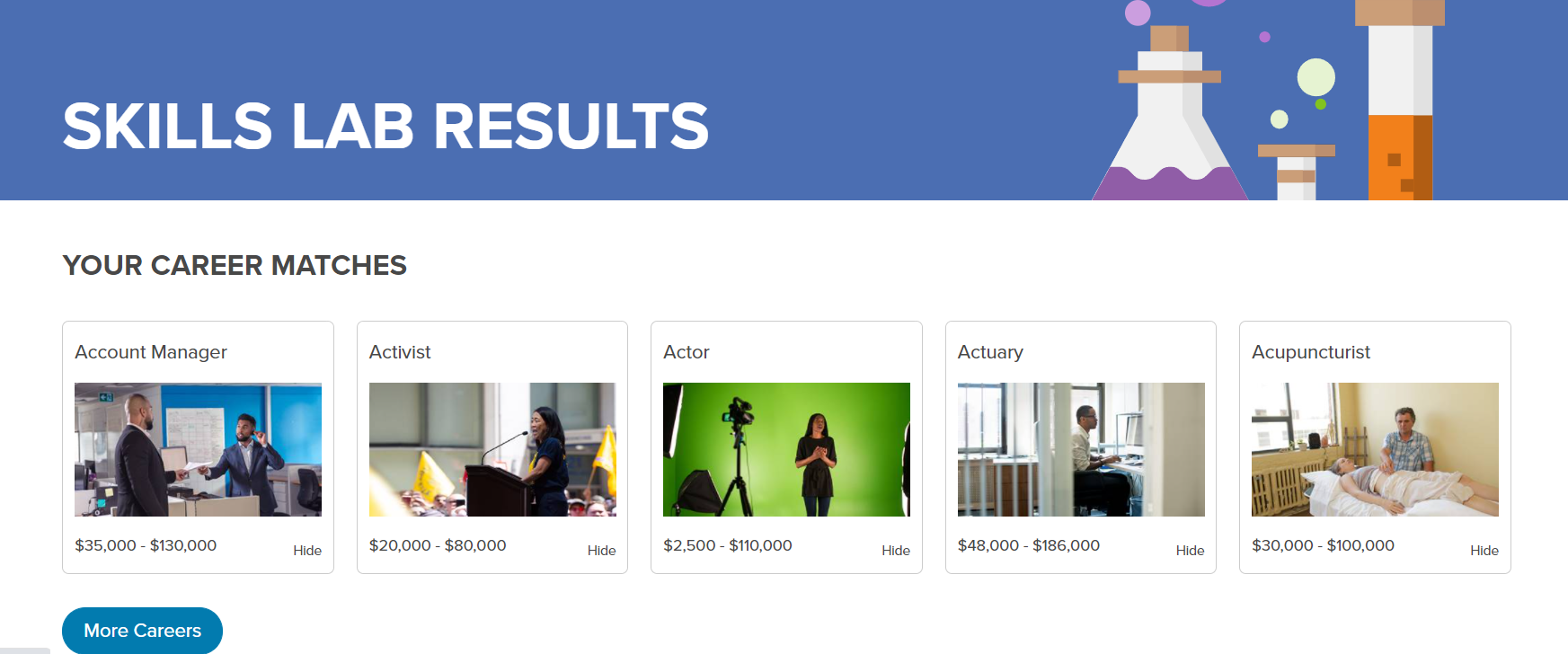 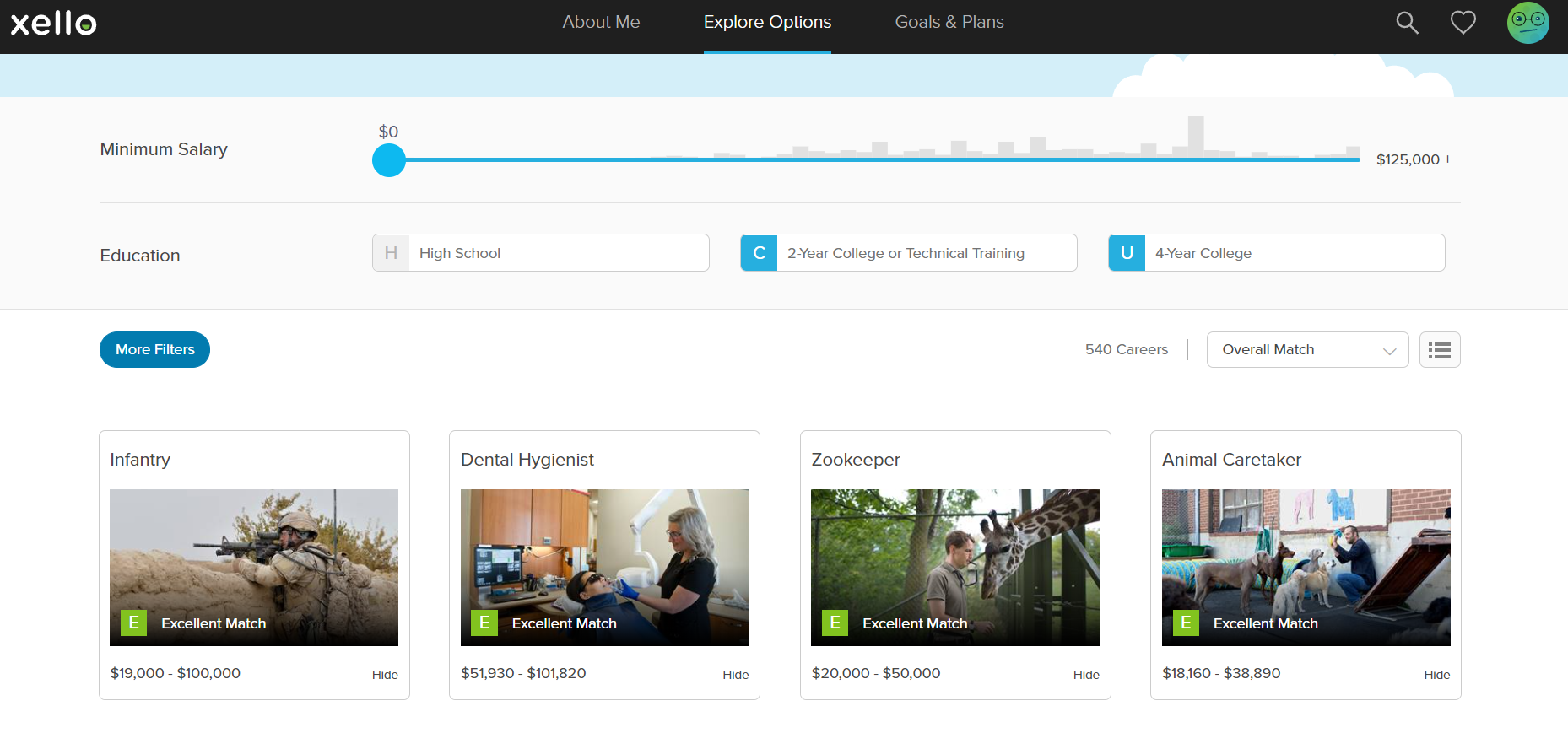 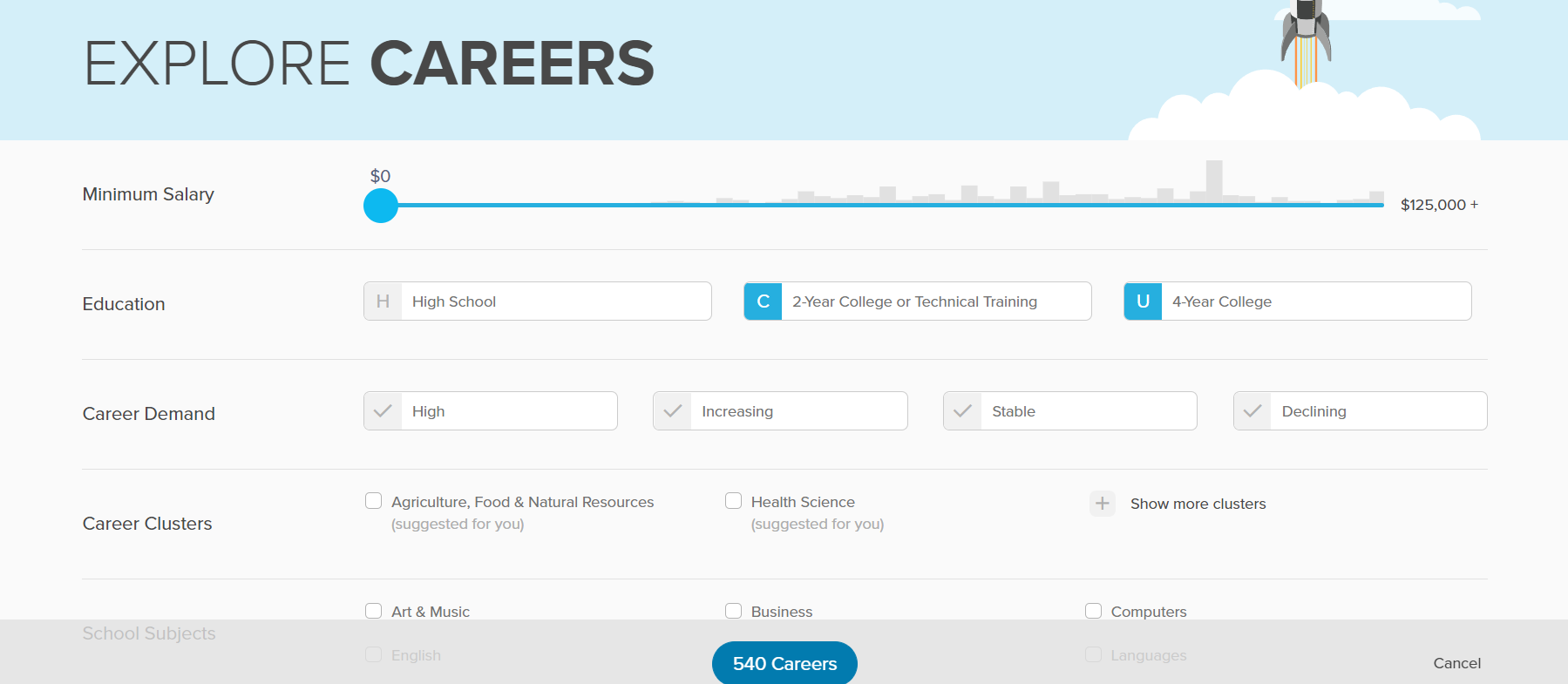 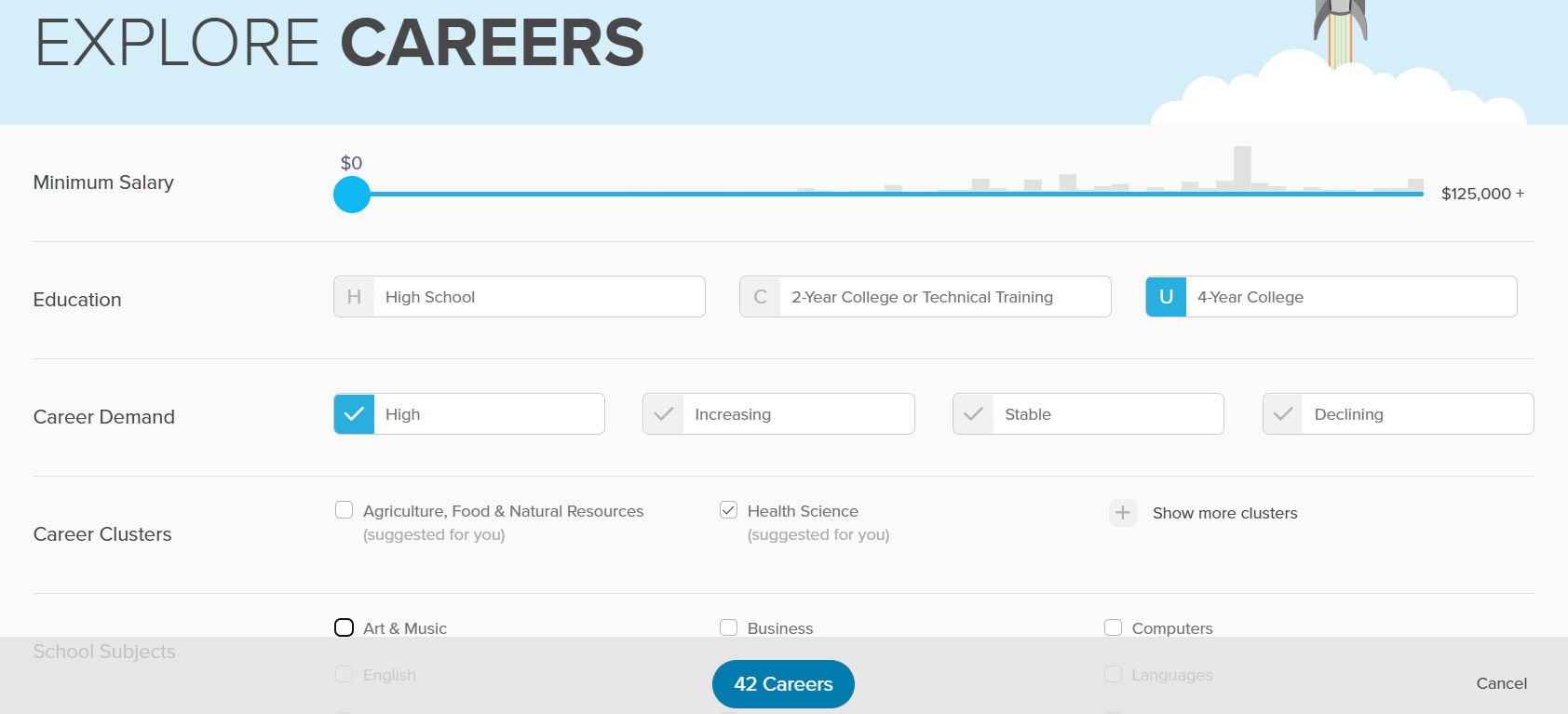 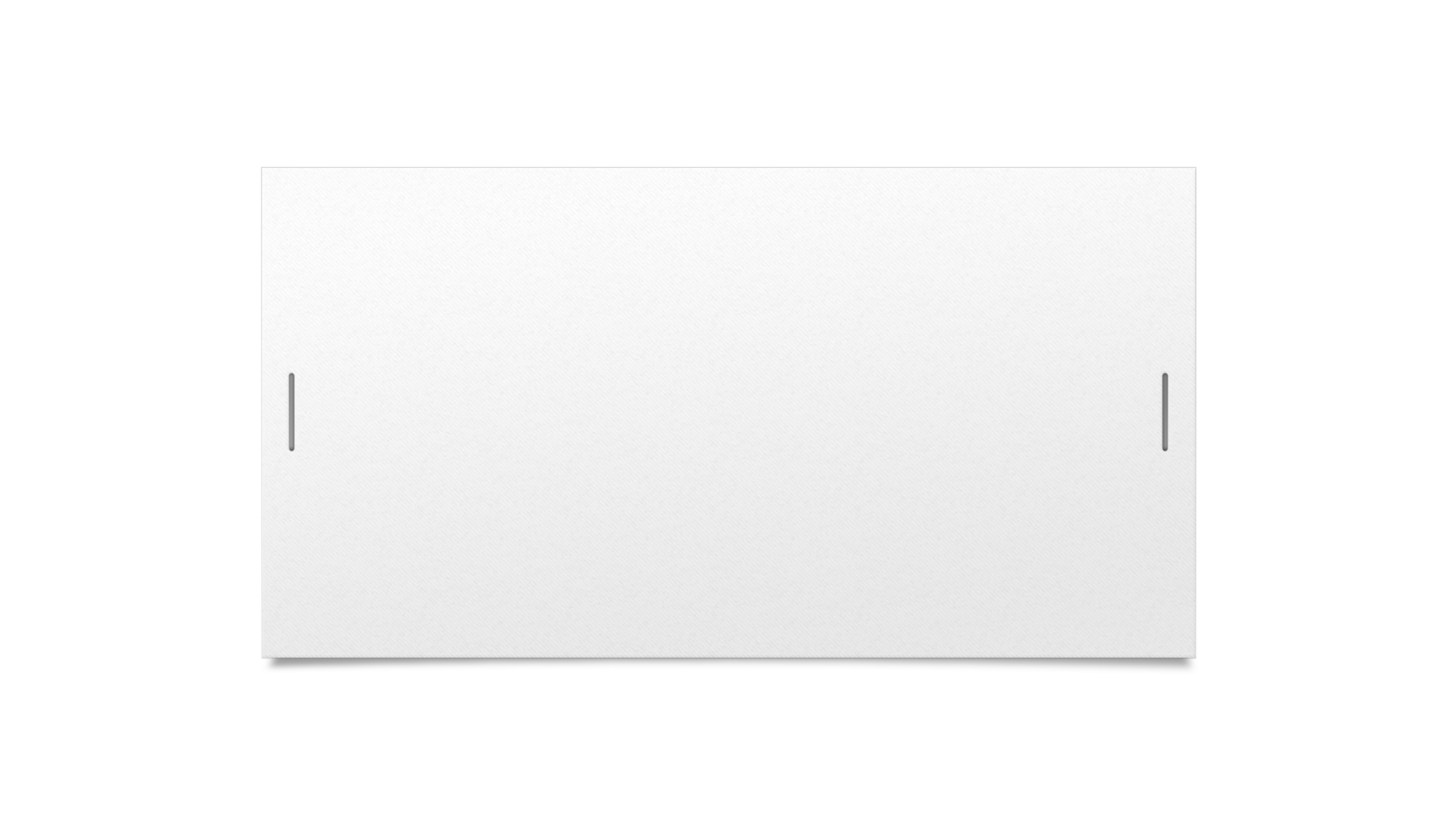 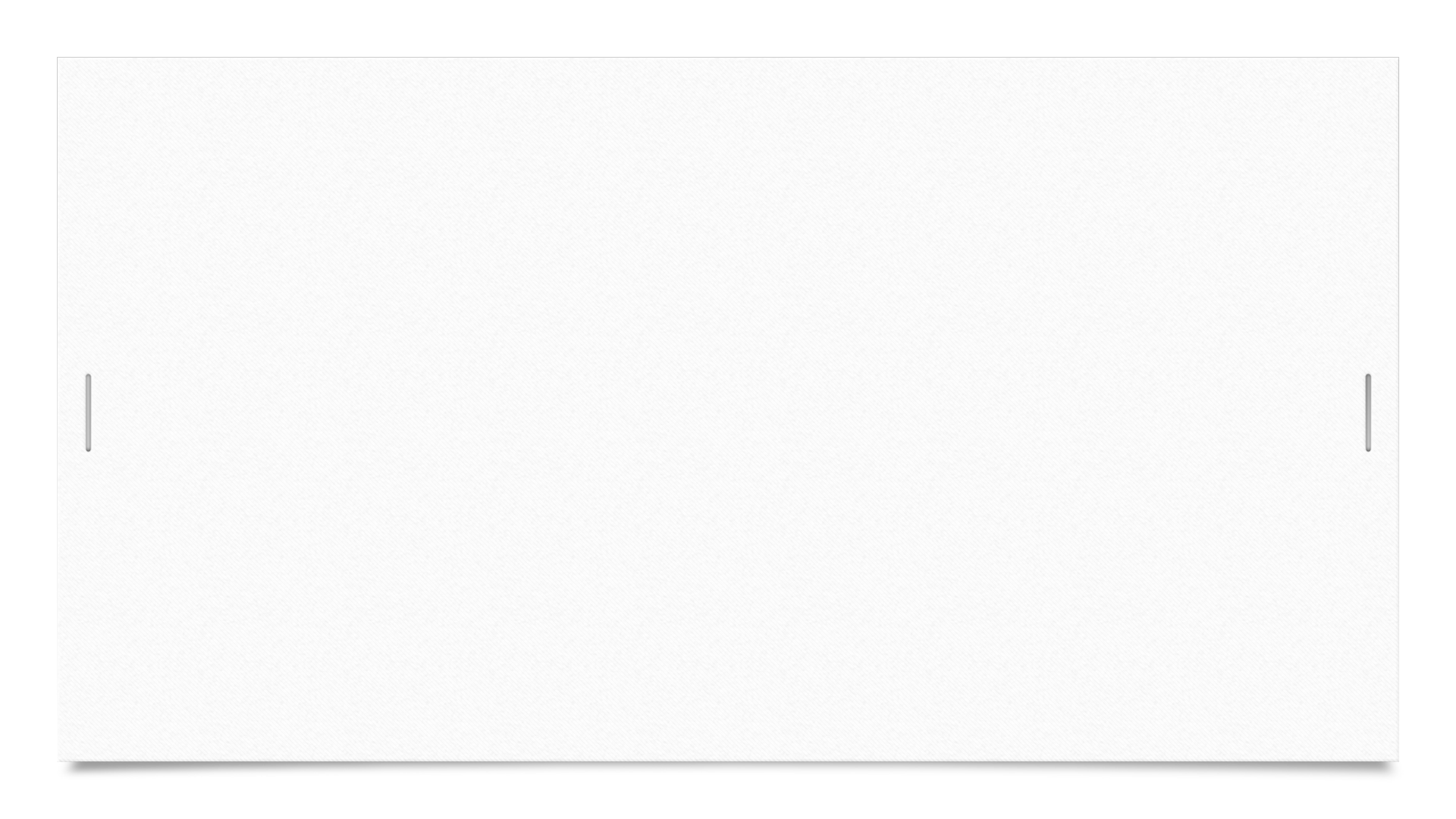 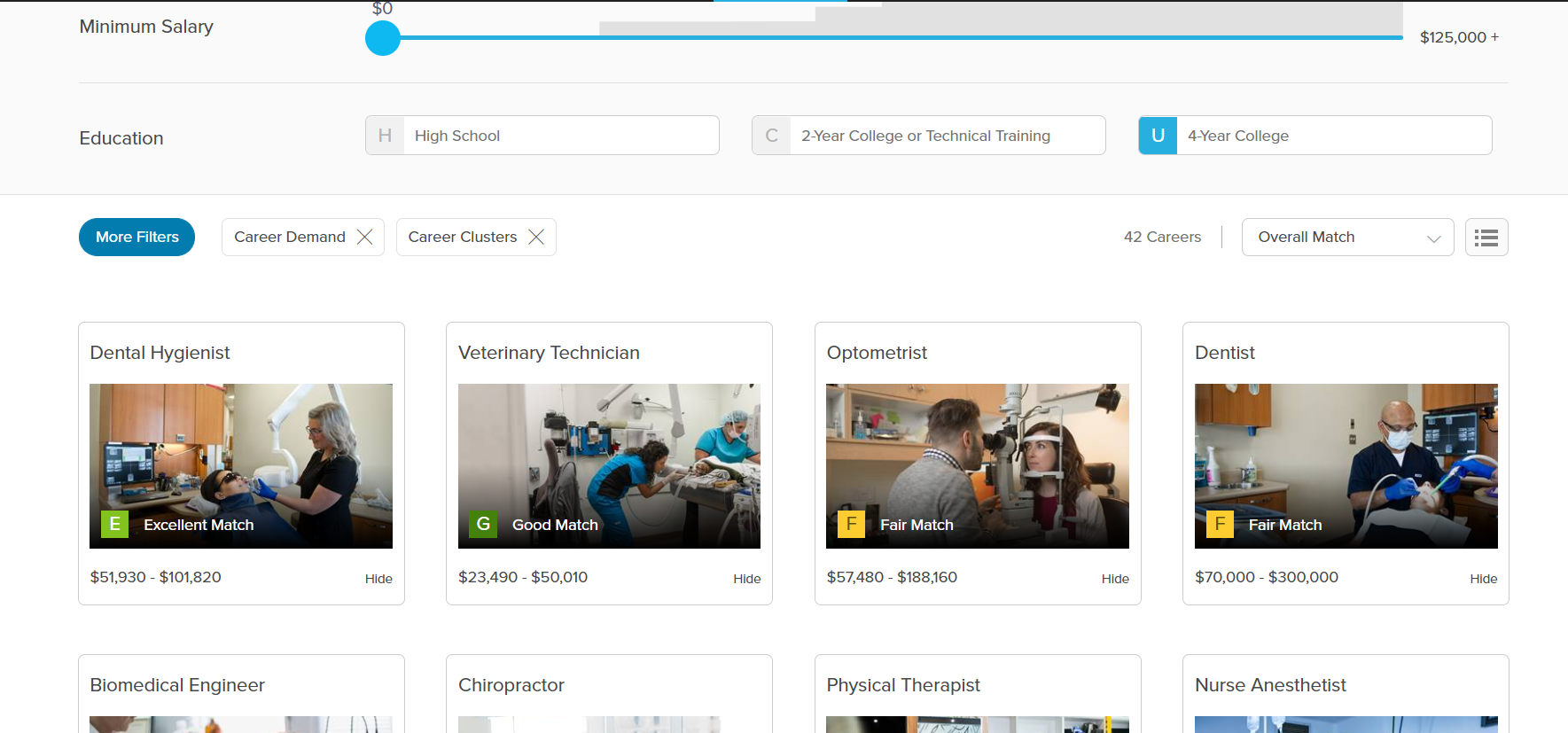 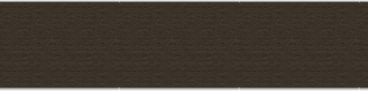 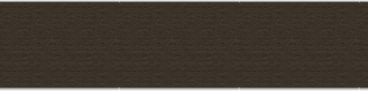 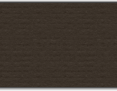 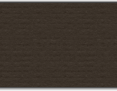 Read through your career matches
Save your top 2 careers
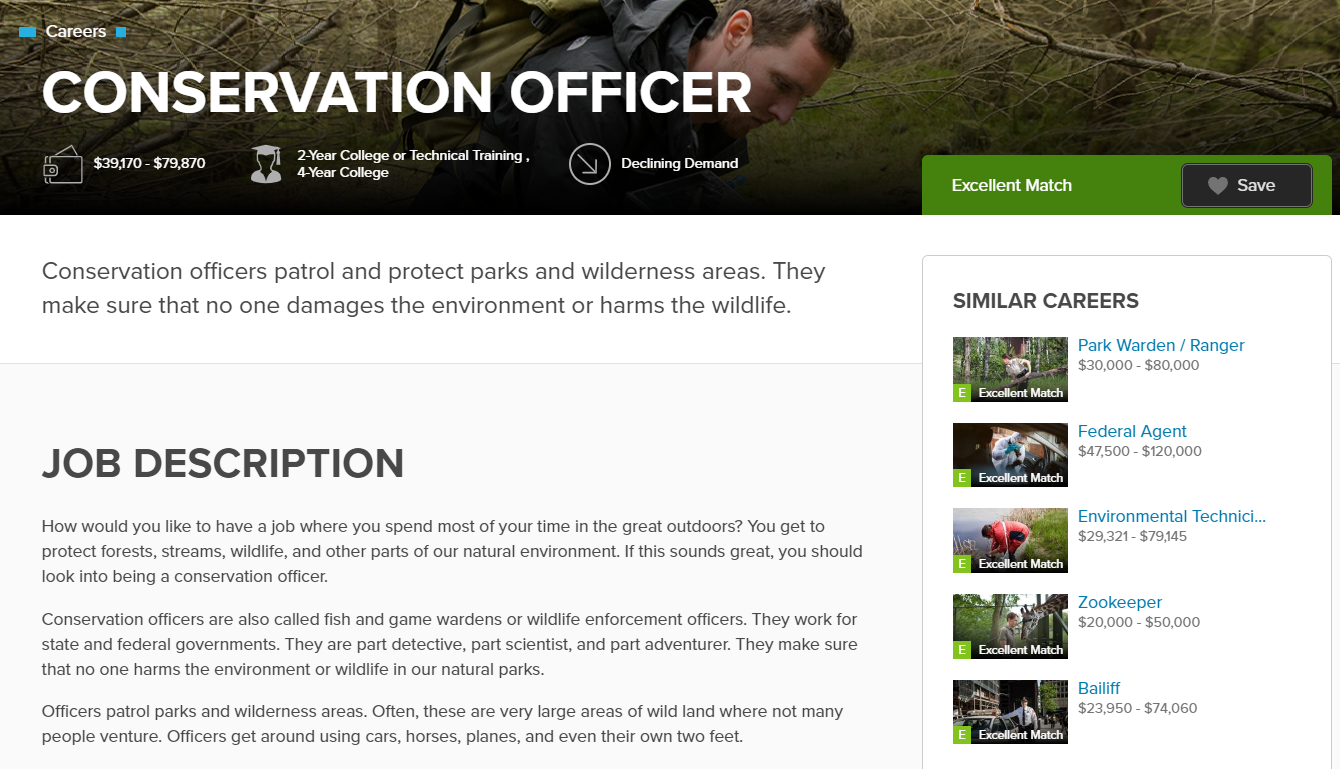 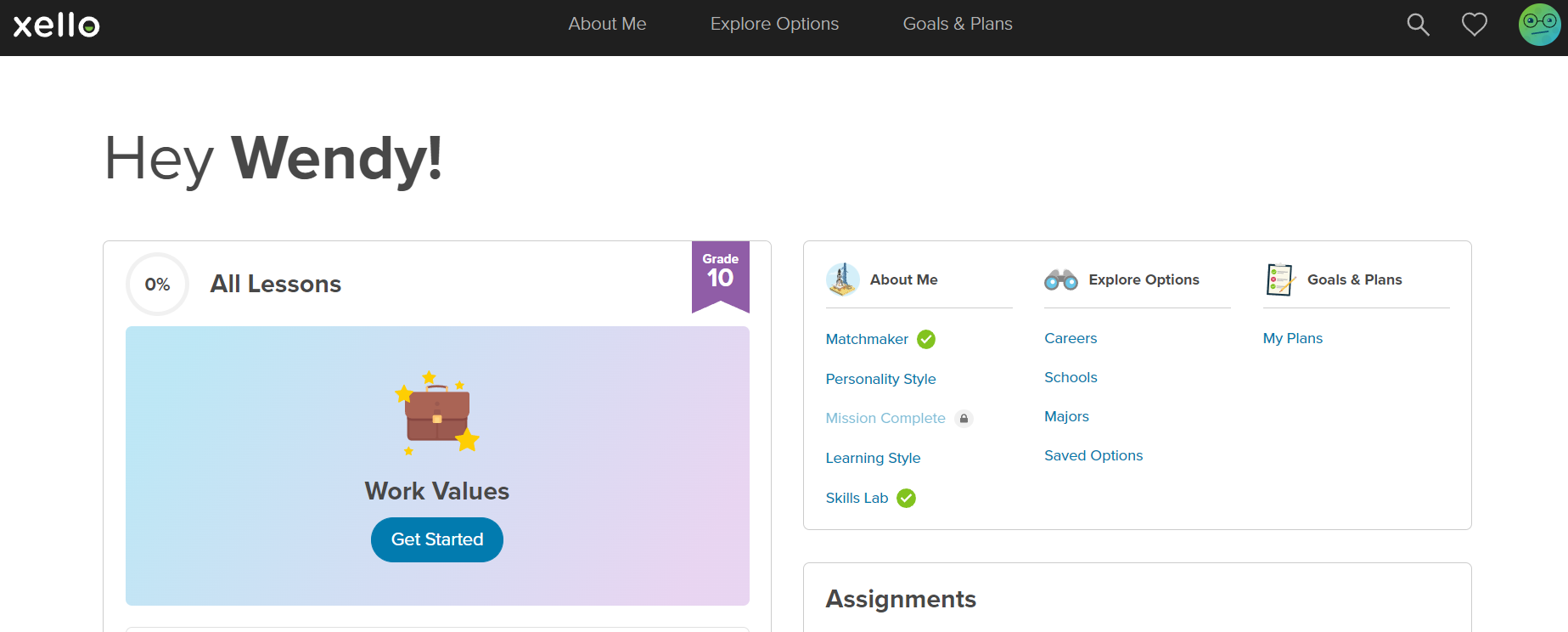 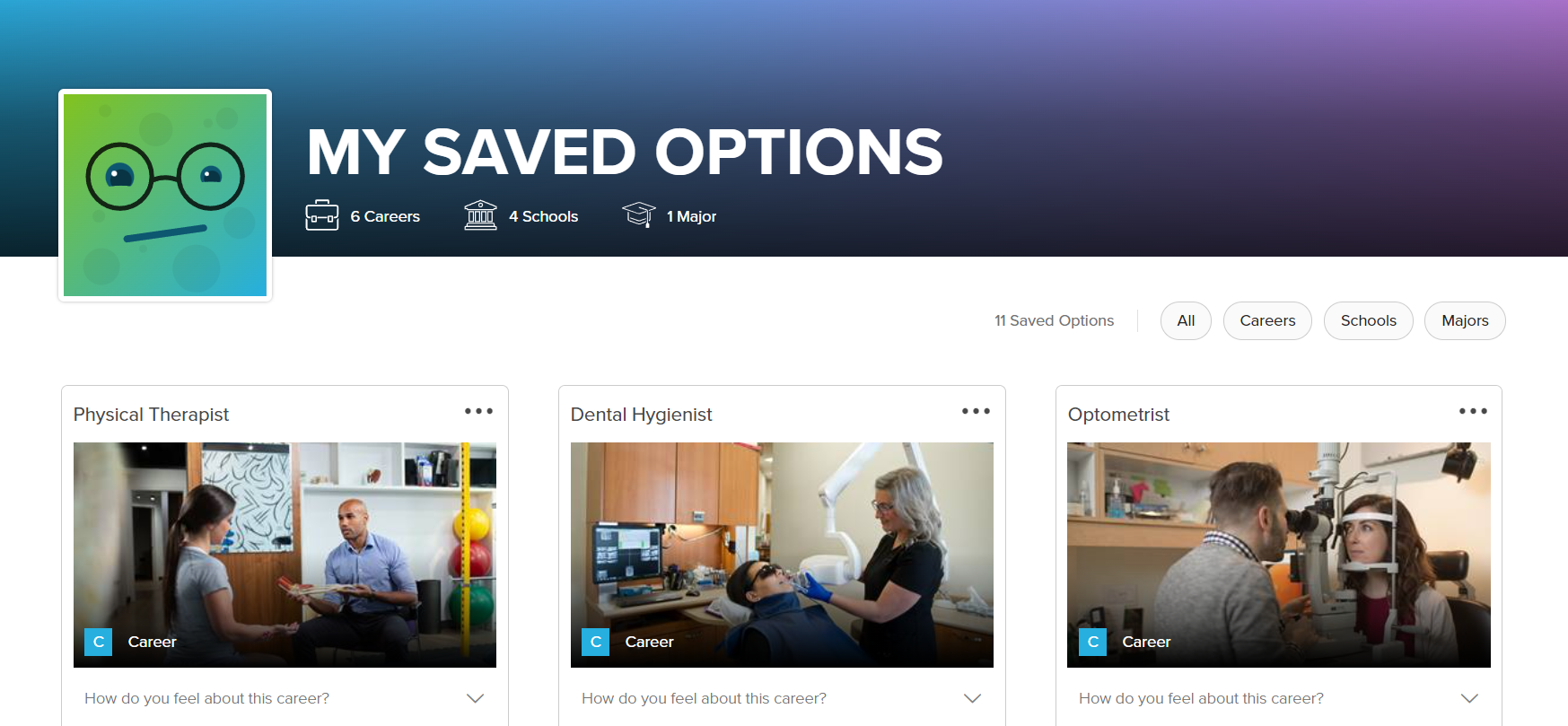 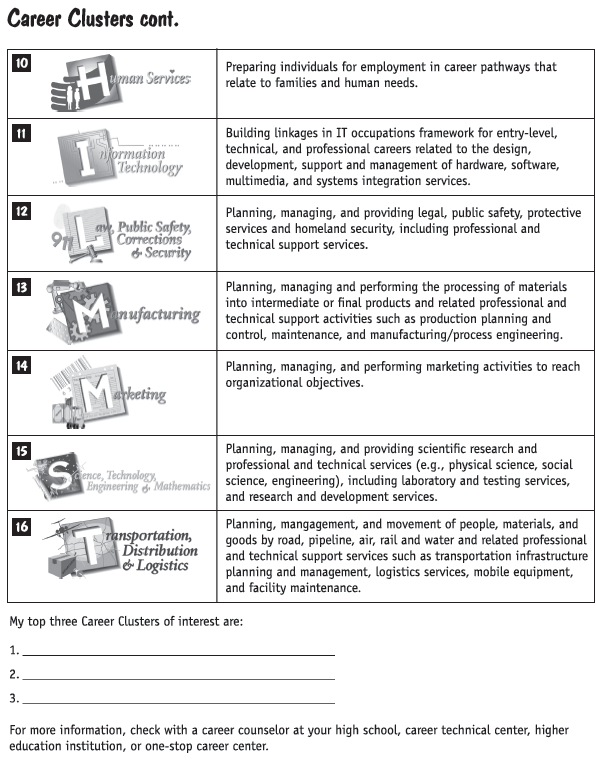 16 Career Clusters
Interest Inventory
LHScounseling.com
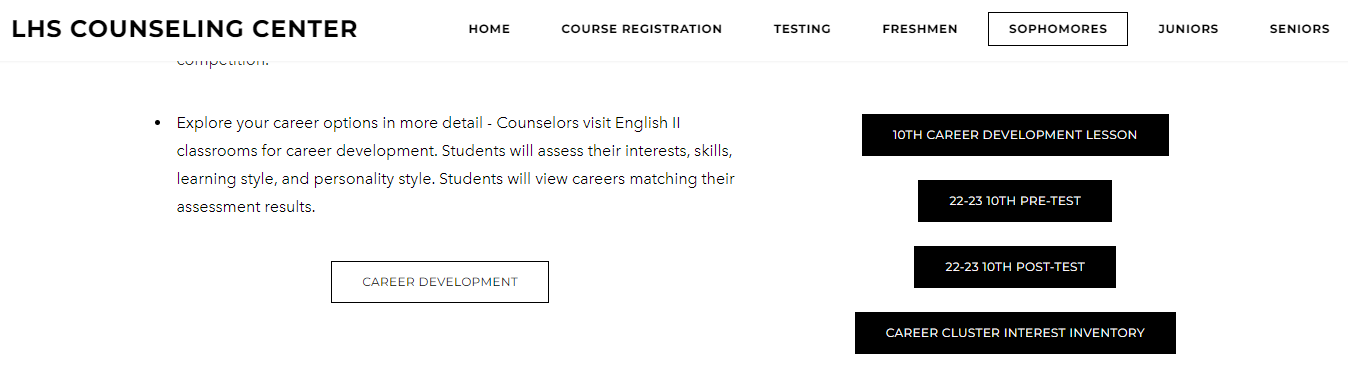 SDMyLife.com
Student log in for Methodize
	Username = k12 email address
	Password = Chromebook log-in password
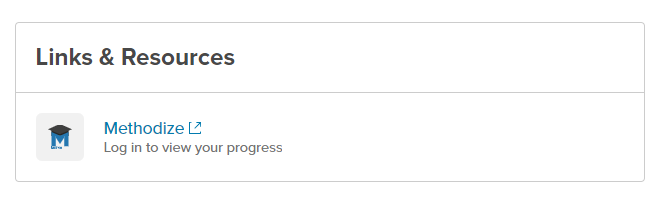